Weet u hoe groot God is?
De onderstroom
Wat weet je eigenlijk van God?
Weet u hoe groot God is?
Wil je met deze God het nieuwe jaar in?
Weet u hoe groot God is?
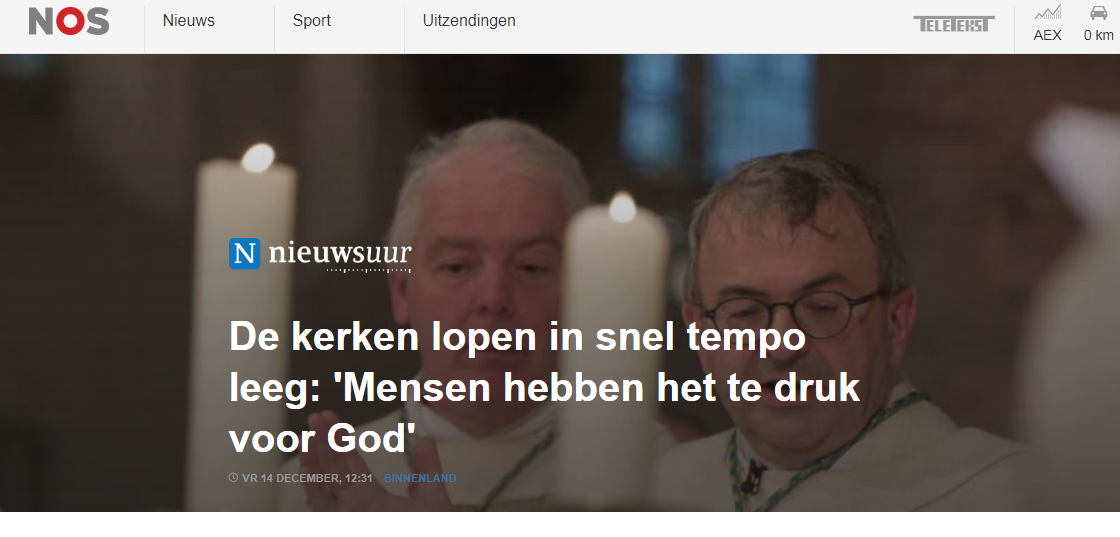 Weet u hoe groot God is?
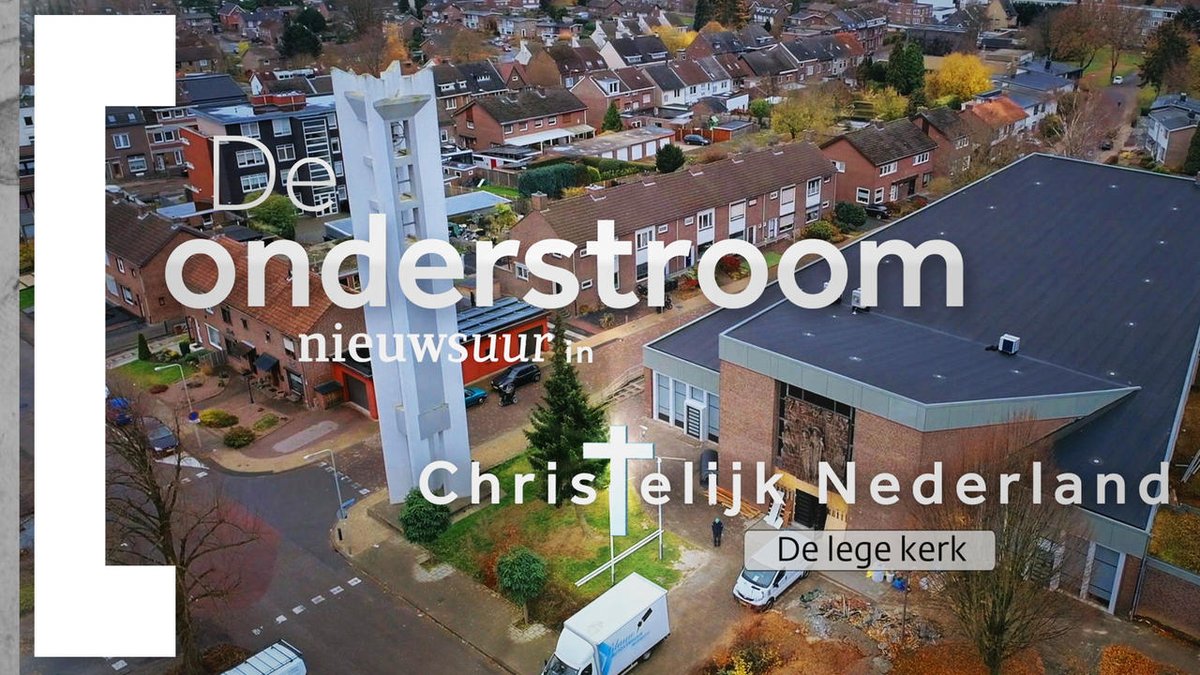 Weet u hoe groot God is?
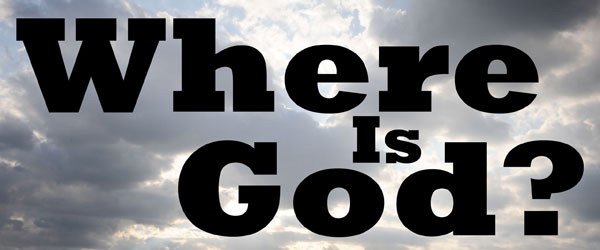 Weet u hoe groot God is?
De onderstroom
Wat weet je eigenlijk van God?
Weet u hoe groot God is?
Wil je met deze God het nieuwe jaar in?
Weet u hoe groot God is?
Heer Jezus, duizend vragen,
Te veel om mee te dragen:

Waarheen, waarom, waartoe?
Kunt Gij geen antwoord geven? 

O God, dit is geen leven, 
wij worden zoveel vragen moe 

(Gezang 150)
Weet u hoe groot God is?
Jakob, waarom zeg je – Israël, waarom beweer je:
‘Mijn weg blijft voor de Heer verborgen,mijn God heeft geen oog voor recht’?

(Jesaja 40:27)
Weet u hoe groot God is?
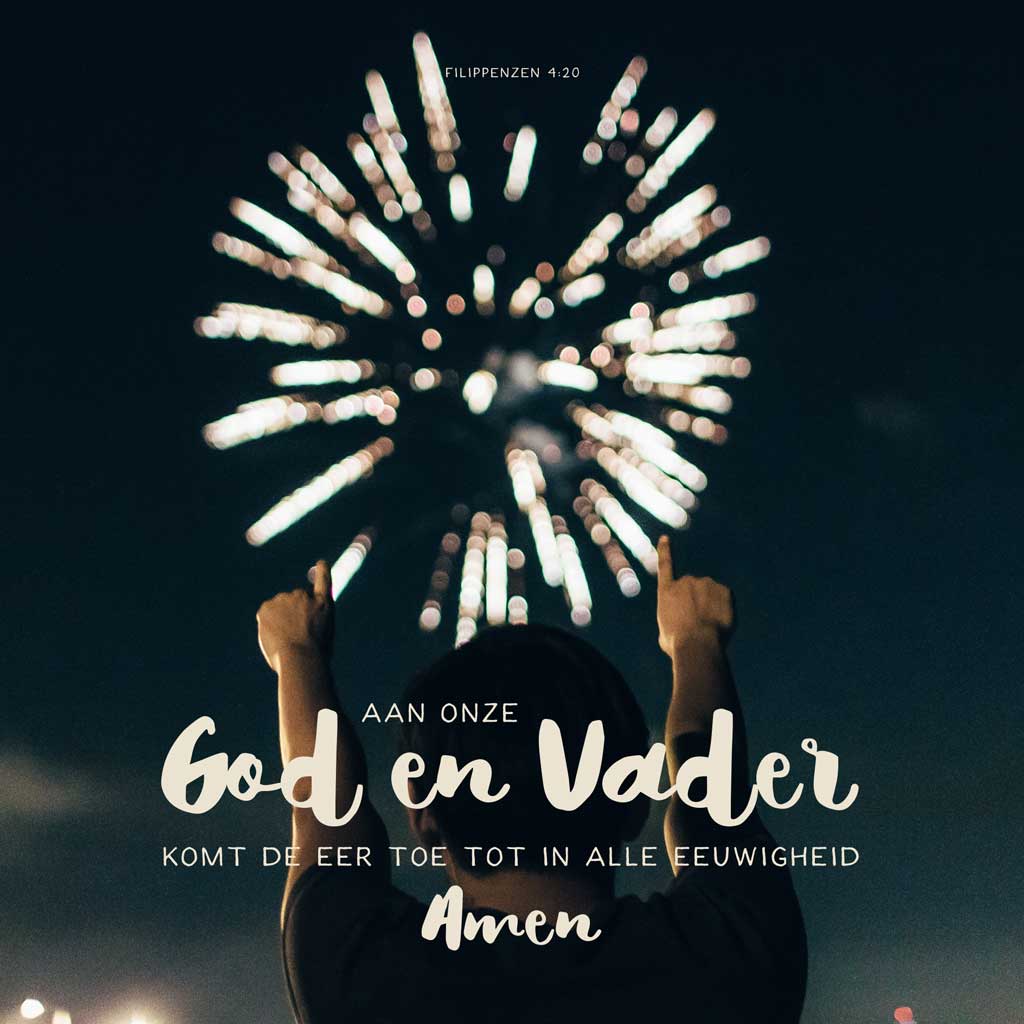 Weet u hoe groot God is?
De onderstroom
Wat weet je eigenlijk van God?
Weet u hoe groot God is?
Wil je met deze God het nieuwe jaar in?
Weet u hoe groot God is?
Eeuwig
Weet u hoe groot God is?
Eeuwig
Schepper van de aarde
Weet u hoe groot God is?
Eeuwig
Schepper van de aarde
God wordt niet moe
Weet u hoe groot God is?
Eeuwig
Schepper van de aarde
God wordt niet moe
God is niet te begrijpen
Weet u hoe groot God is?
De onderstroom
Wat weet je eigenlijk van God?
Weet u hoe groot God is?
Wil je met deze God het nieuwe jaar in?
Weet u hoe groot God is?
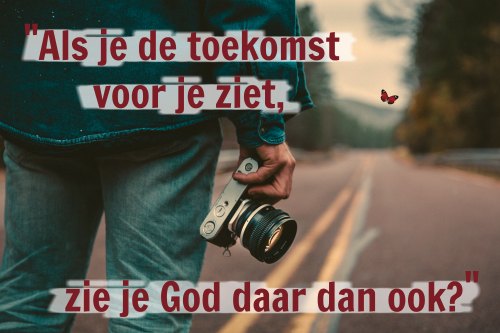